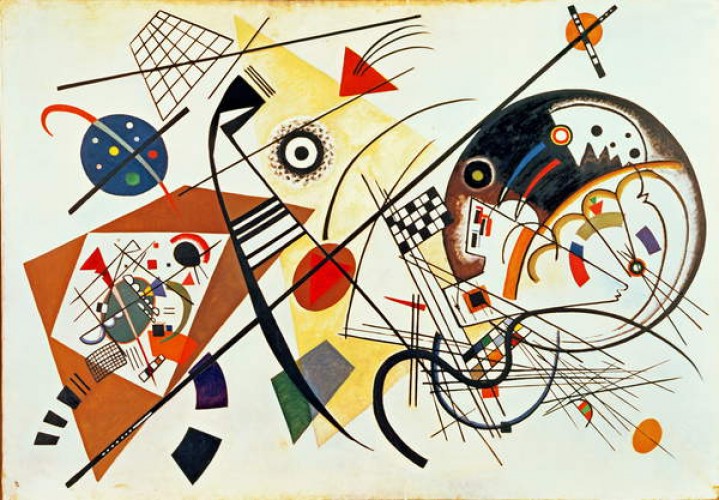 КОМПОЗИЦИЈА И ПРОСТОР
СТЕПЕНОВАЊЕ ОБЛИКА У ПРОСТОРУ
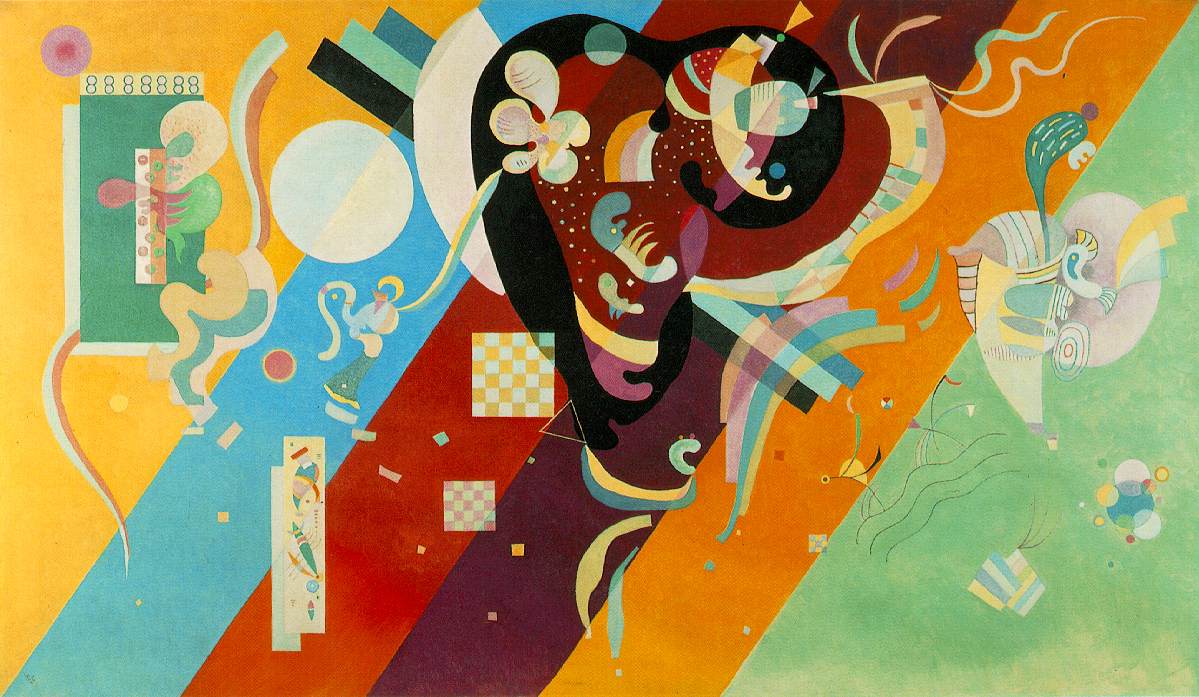 Композиција је распоред ликовних елемената у хармоничну цјелину.
Ликовни елементи су линија, правац, облик, величина, текстура, валер, боја.
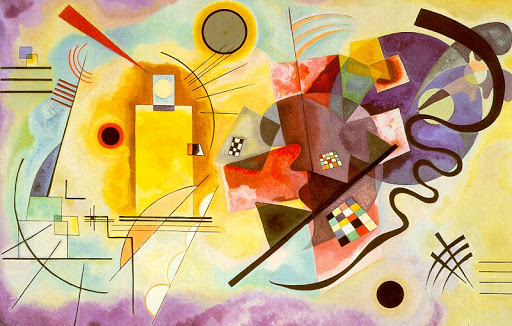 ВРСТЕ КОМПОЗИЦИЈЕ

 Централна
Хоризонтална
Вертикална
Дијагонална
Овална или кружна
Пирамидална
Комбинована
Хаотична
Kliknite da biste dodali tekst
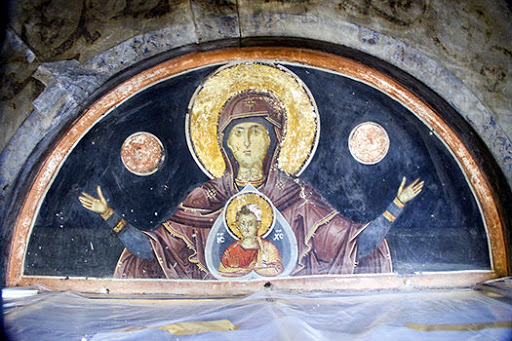 ЦЕНТРАЛНА КОМПОЗИЦИЈА
У овој композицији главни, или већина ликовних елемената се налазе у средини.
Хоризонтална композиција
Ова композиција дјелује мирно и опуштајуће, а користимо је када желимо да прикажемо ширину простора, неку сцену, групне портрете, пејсаже, панораме, мртву природу, углавном пасивна и статична стања. 
Хоризонтална поставка омогућује гледаоцу да мирно посматра садржај и поједине елементе на слици.
Хоризонталној композицији одговара формат постављен по ширини.
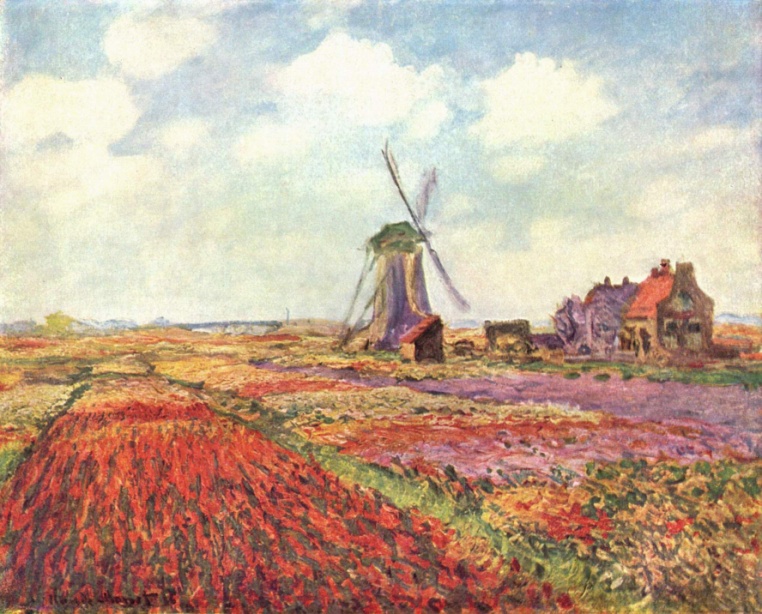 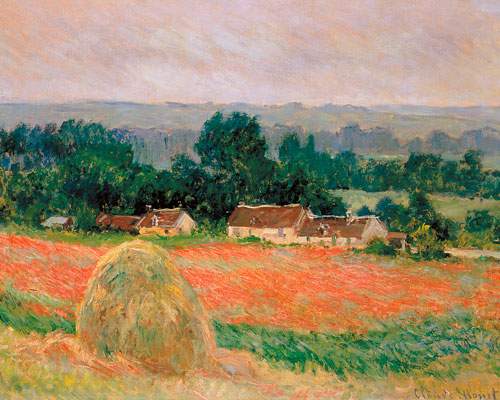 Хоризонтална композиција
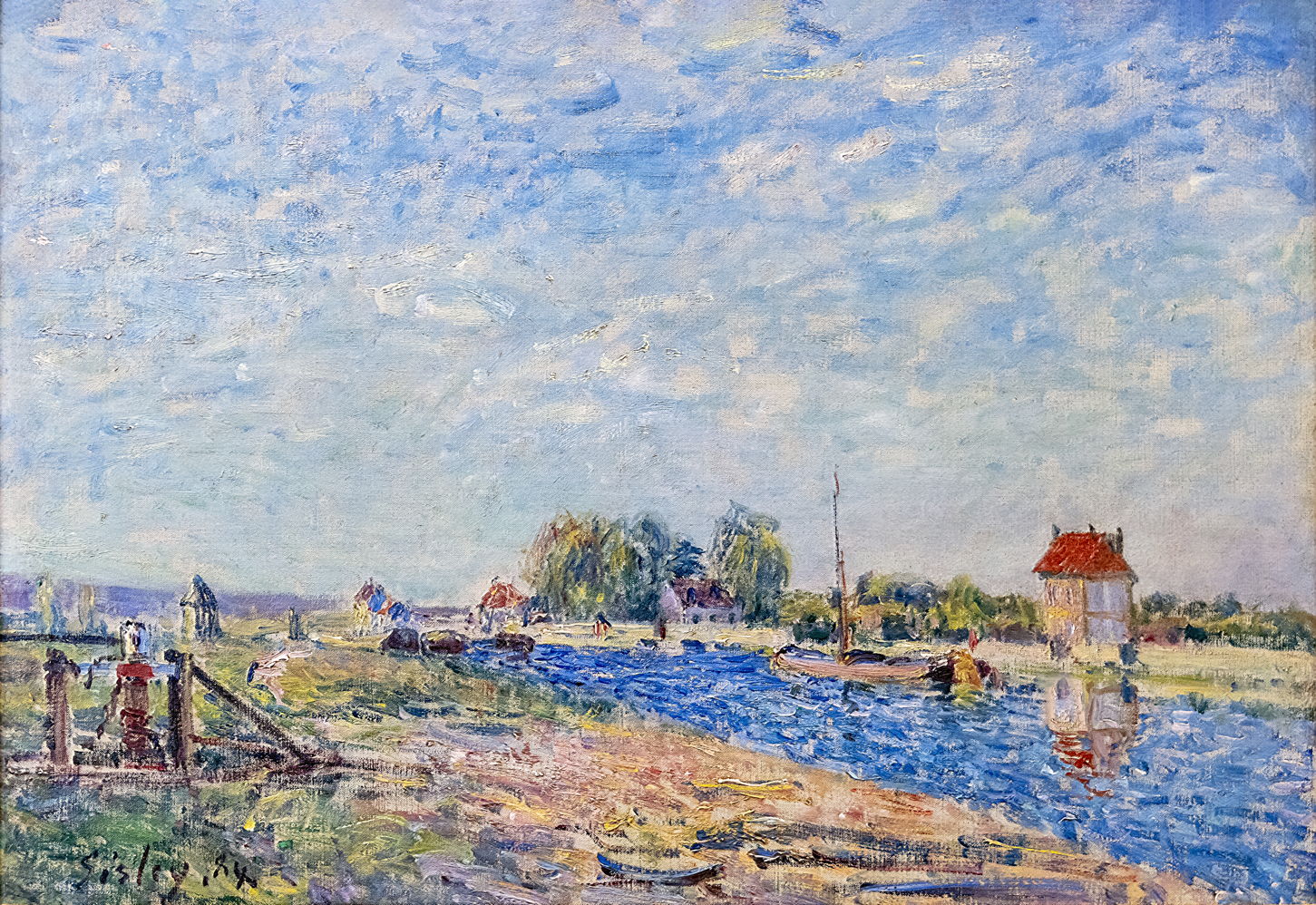 ВЕРТИКАЛНА КОМПОЗИЦИЈА
Код ове композиције ликовни елементи прате вертикалне осе формата.
Висока стабла, врхови планина, катедрале, торњеви, обелисци, и небодери у великим градовима најбољи су примјери за вертикалну композицију. 
То је активна поставка, која сугерише озбиљност, одлучност, чврстоћу, ауторитет и слично, па је користимо када управо те особине желимо да придружимо елементима на слици или истакнути њихову важност.
Вертикалној композицији одговара формат постављен по висини.
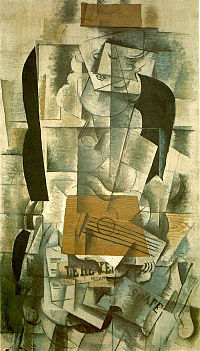 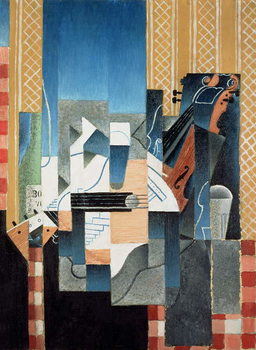 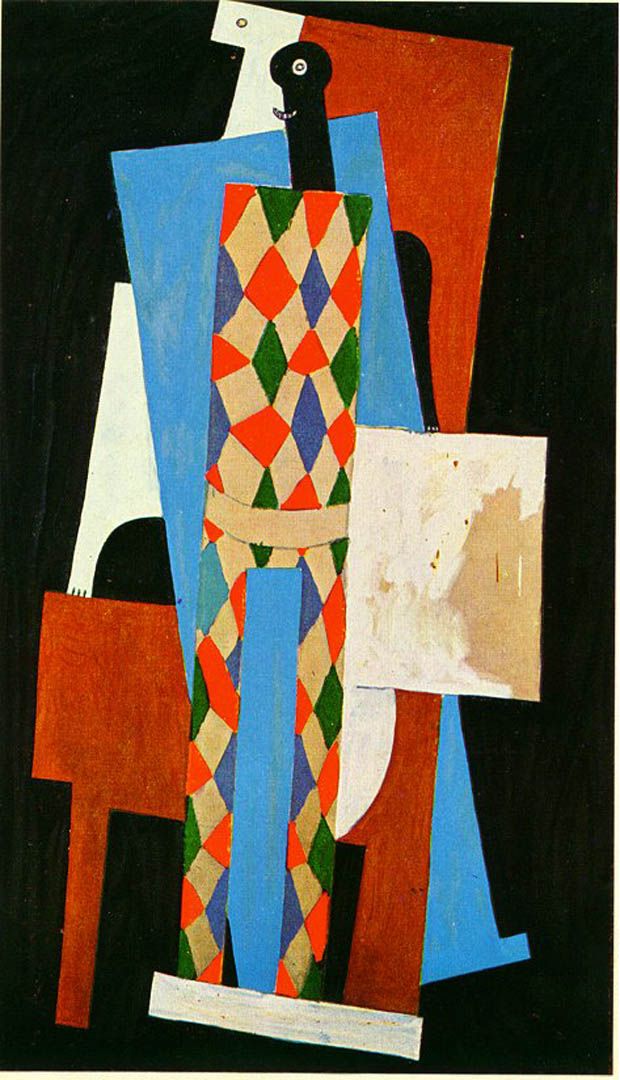 ДИЈАГОНАЛНА КОМПОЗИЦИЈА
Ова врста композиције користи дијагоналне осе формата .
То је жива и динамична композиција која одмах привлачи пажњу, јер сугерише покрет и одређену напетост.
Осим тога коси правци стварају утисак простора, те служе за неформално повезивање елемената композиције.
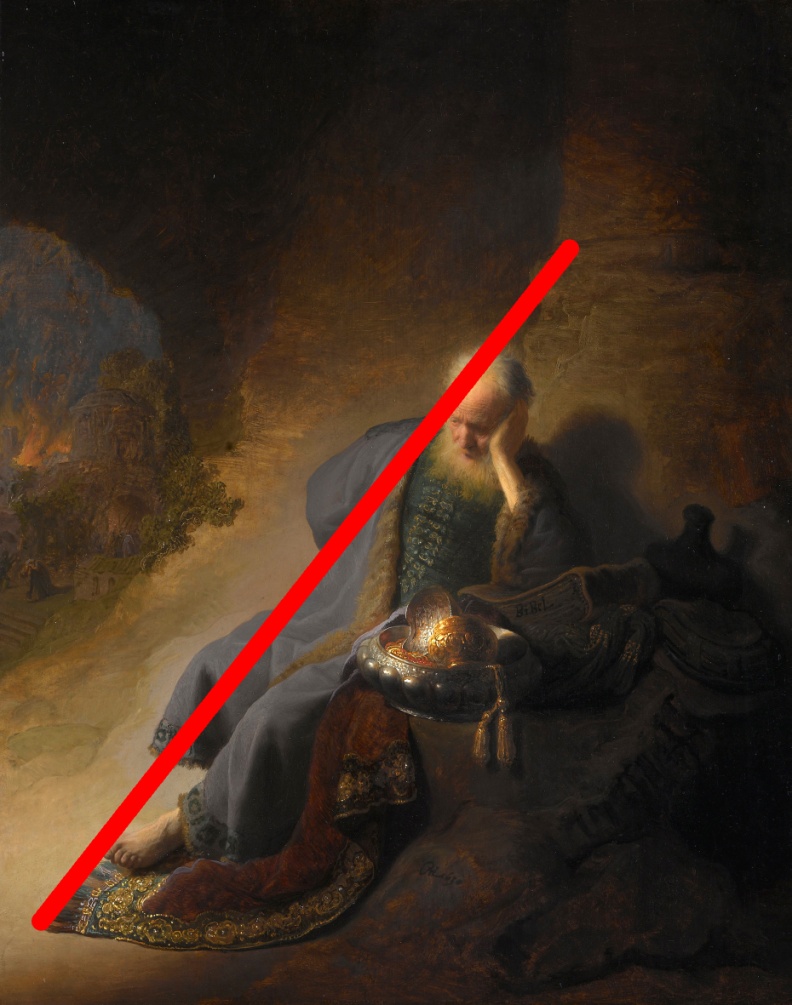 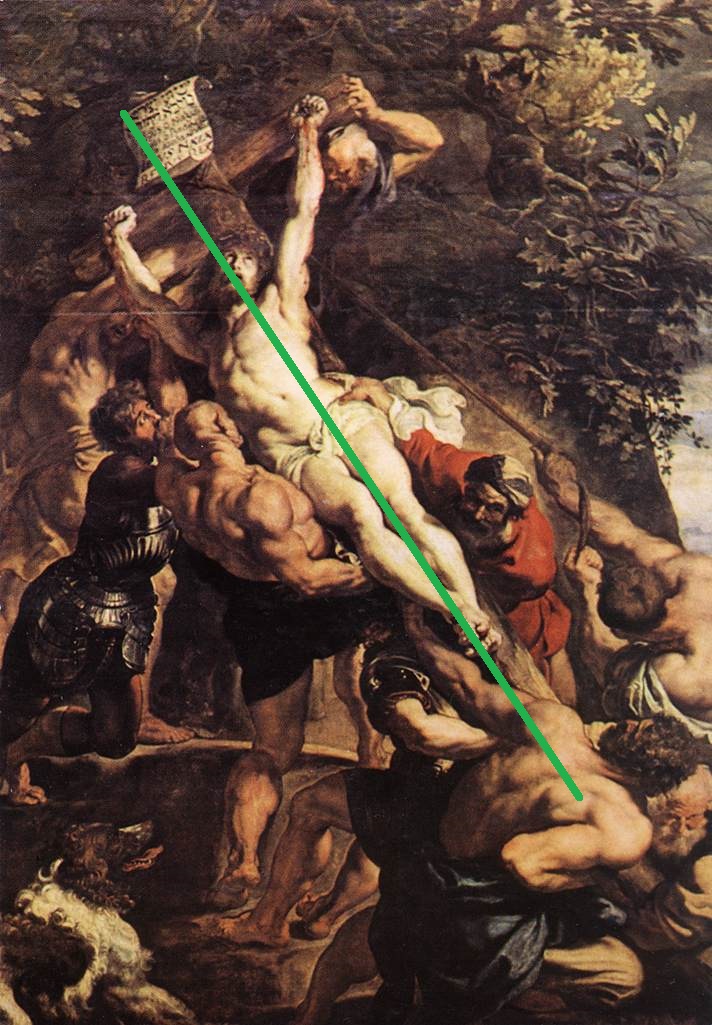 ОВАЛНА ИЛИ КРУЖНА КОМПОЗИЦИЈА
Када се ликовни елементи у простору , повезују по видљивој или замишљеној линији кружнице или елипсе, настаје овална или кружна композиција.
То је топла и блага композиција, а користимо је када желимо да нагласимо породичну повезаност и заједништво елемената на слици.
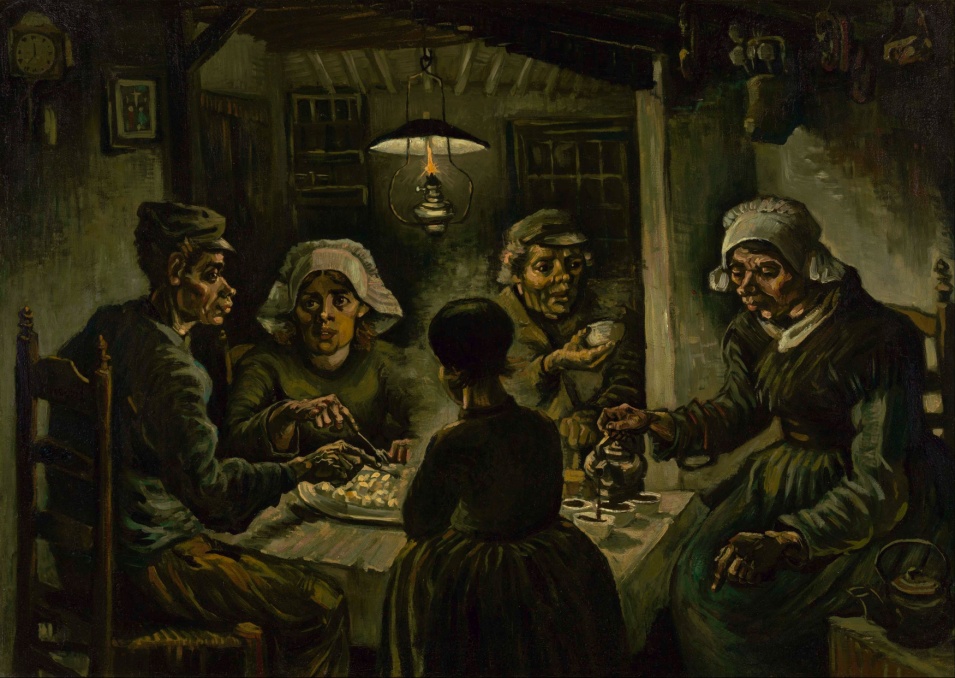 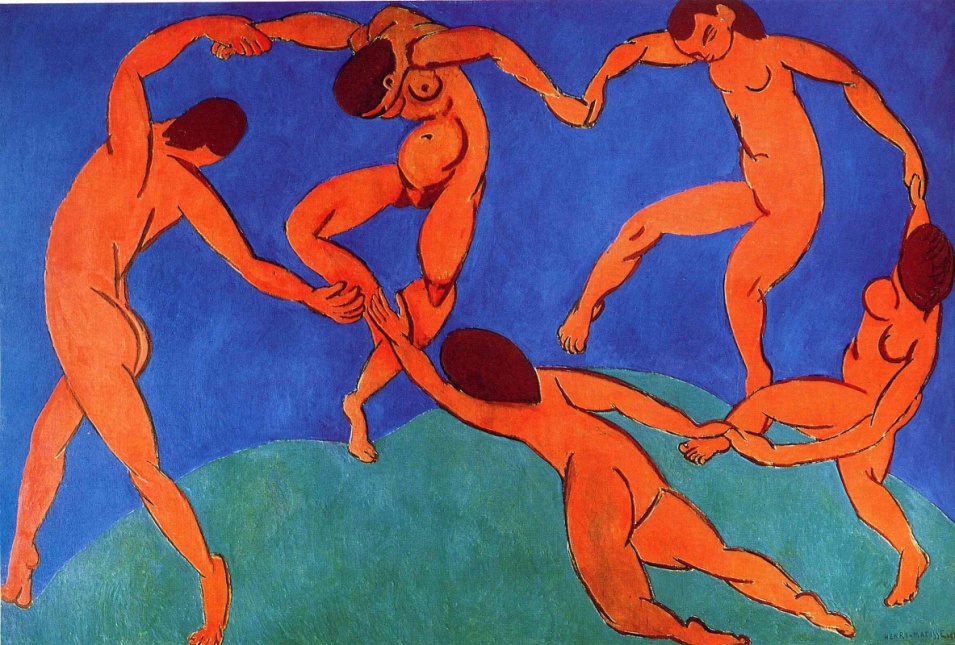 ПИРАМИДАЛНА КОМПОЗИЦИЈА
У овој врсти композиције се као основни облик за распоред елемената унутар формата користи  троугао или пирамида.
Елементи постављени у њима чине доминантну групу, у којој су елементи изван њих подређени. То је градитељска композиција која се једнако може употребити како на вертикалном тако и на хоризонталном формату.
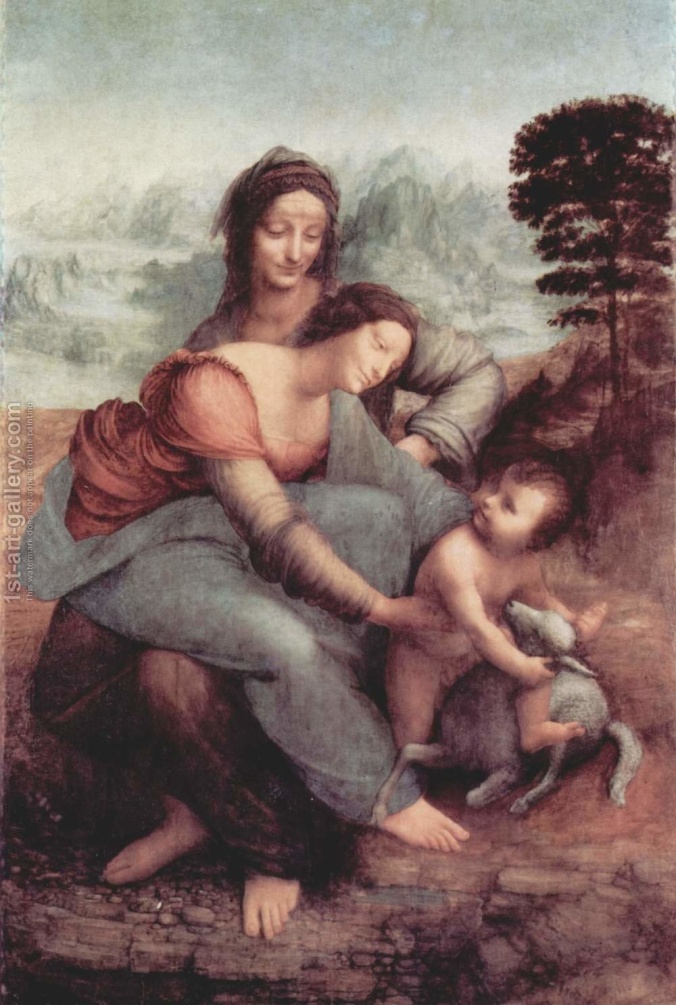 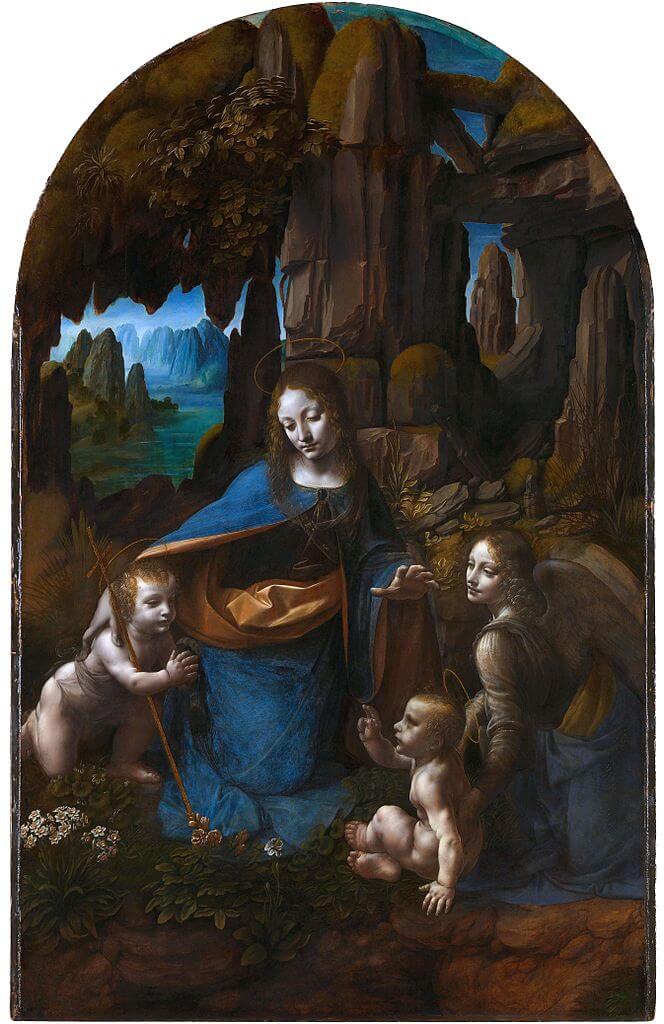 KOMБИНОВАНА КОМПОЗИЦИЈА
Ово је најприроднија и најчешће коришћена врста композиције, која на формату удружује и комбинује два или више наведених основних положаја распореда ликовних елемената. 
При градњи комбиноване композиције настоји се да се створи јединство и склад супротних положаја, смјерова и облика.
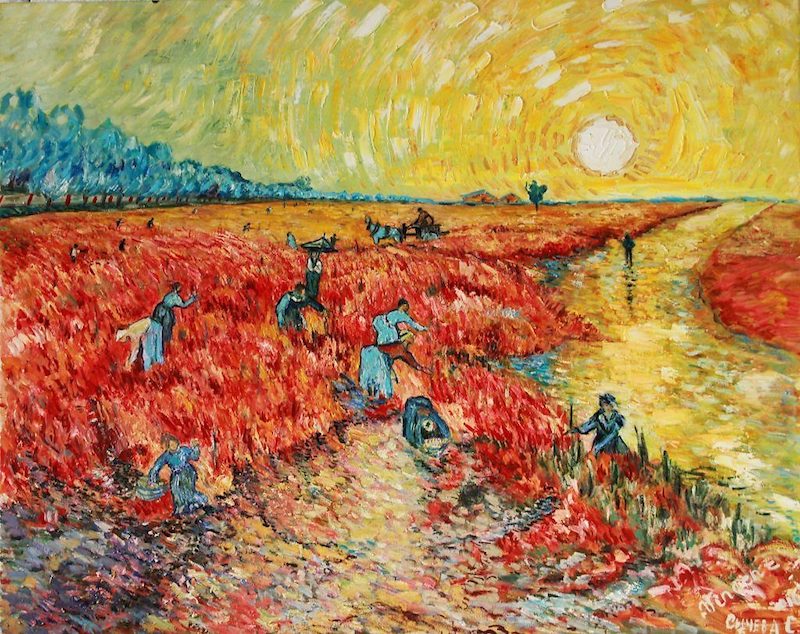 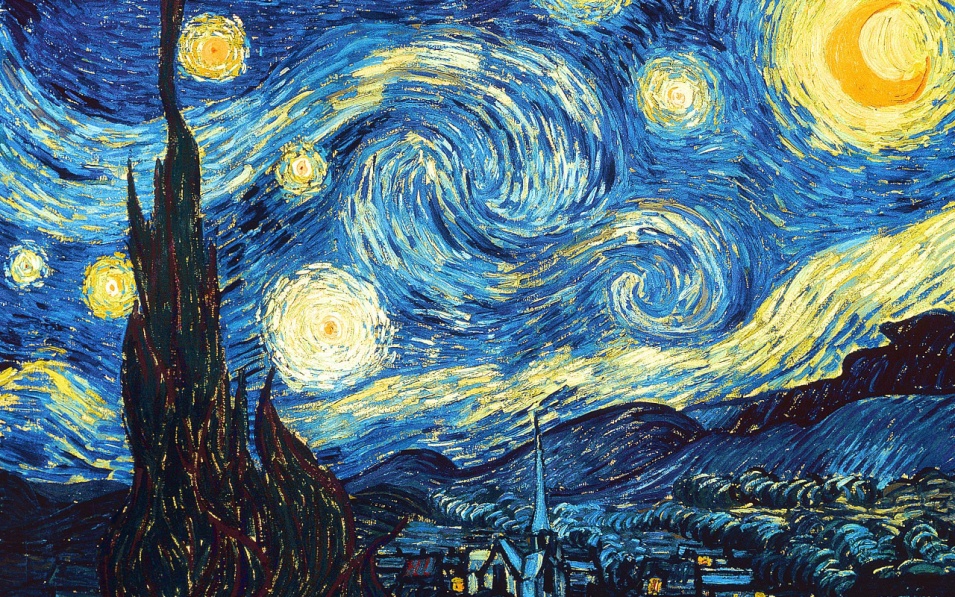 ХАОТИЧНА КОМПОЗИЦИЈA
У овој композицији, као што јој и име каже, елементи су разбацани хаотично и без икаквог распореда.
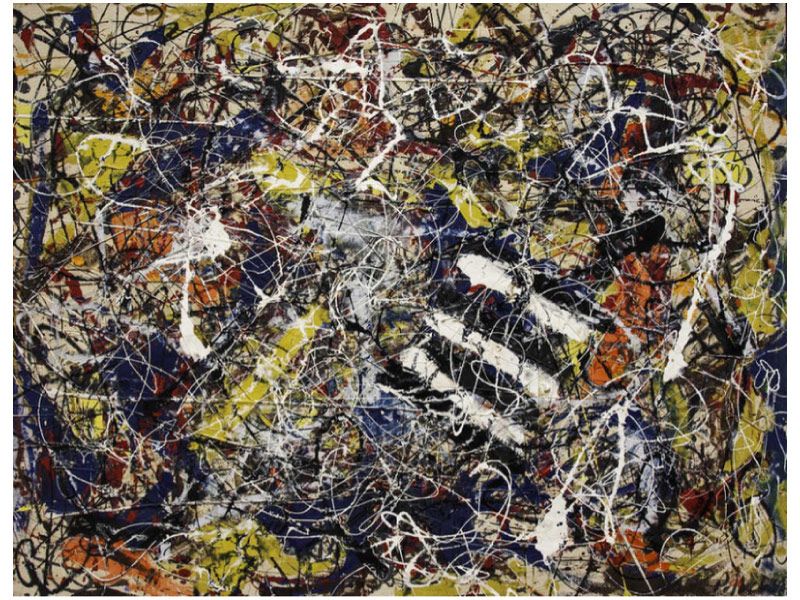 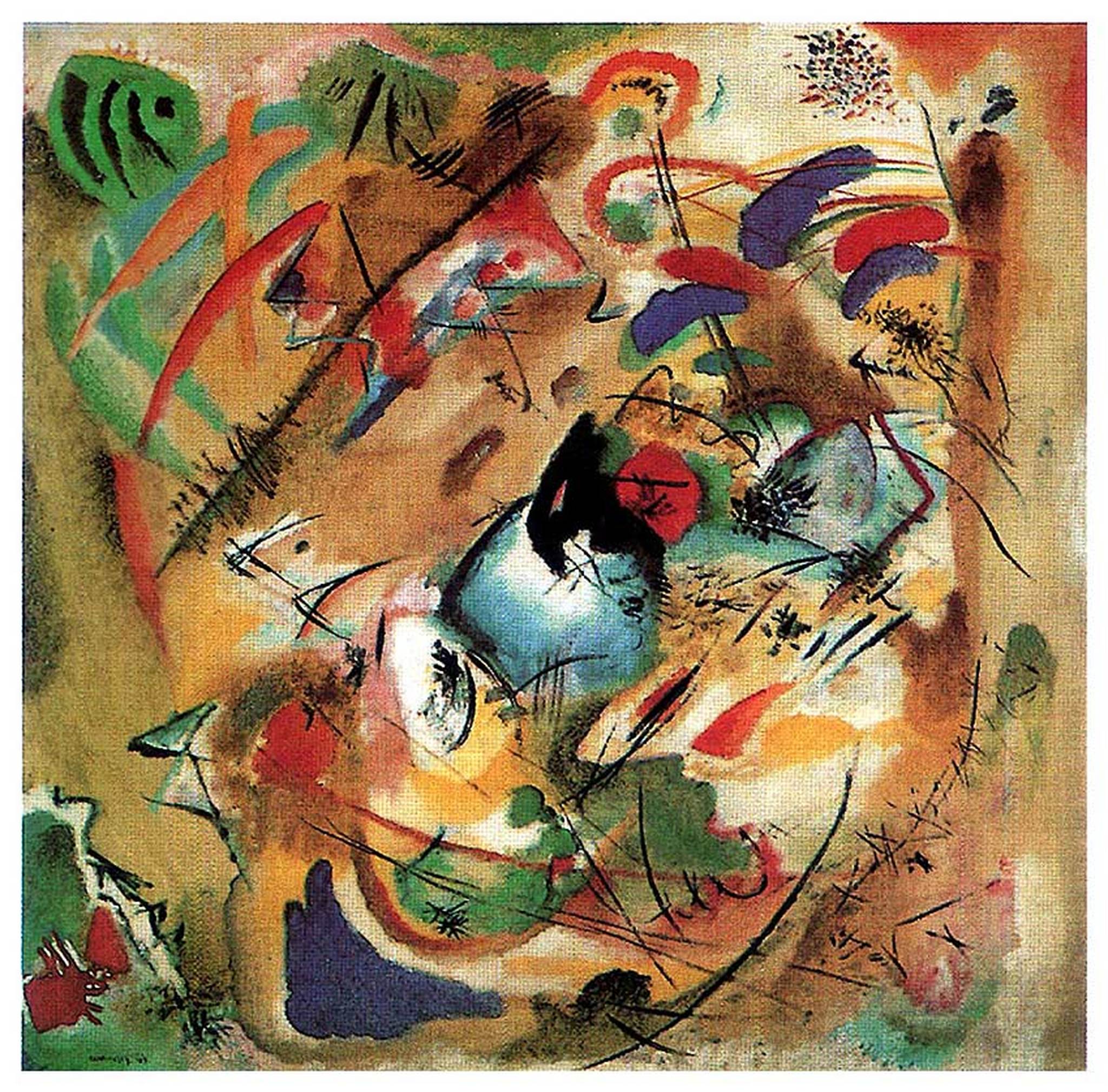 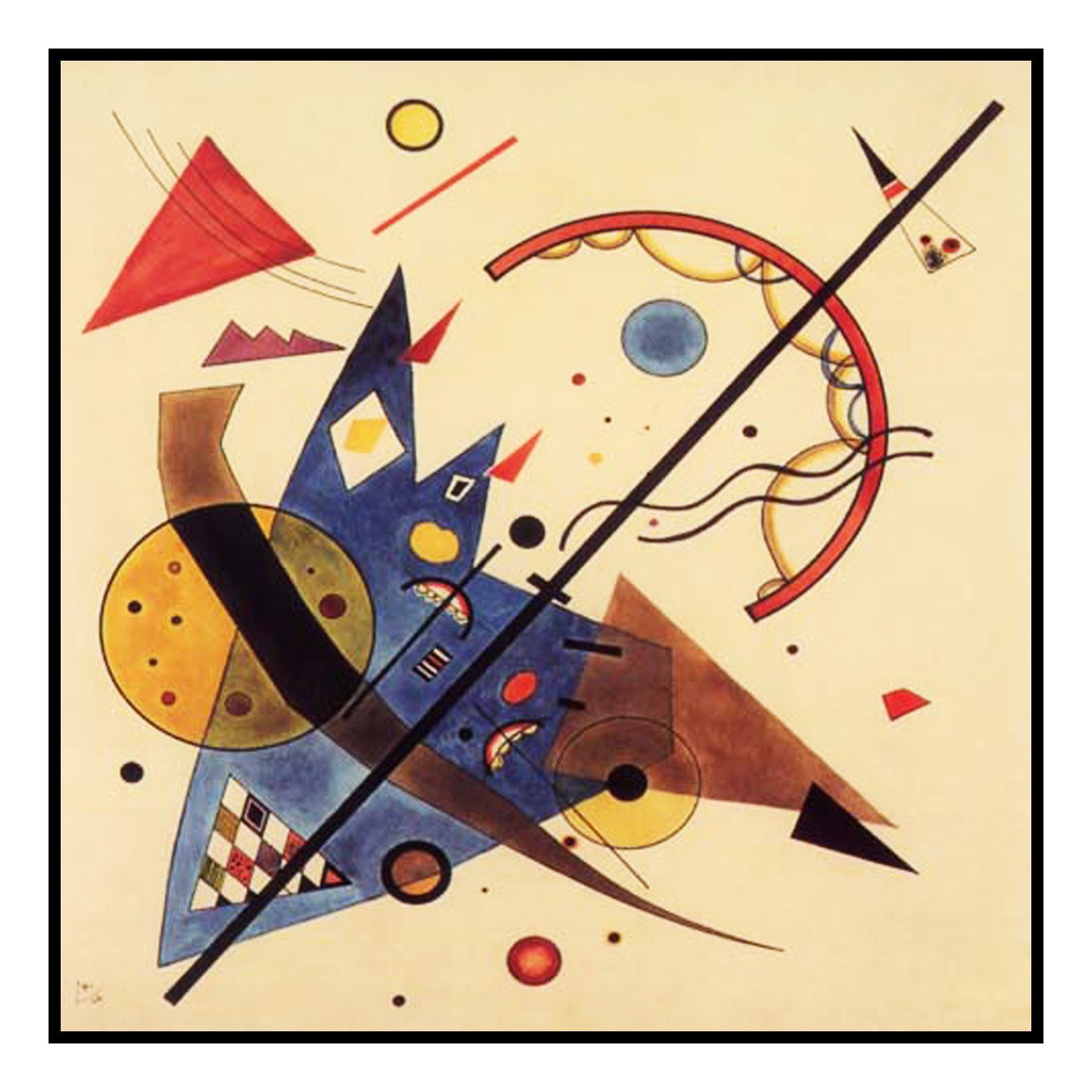 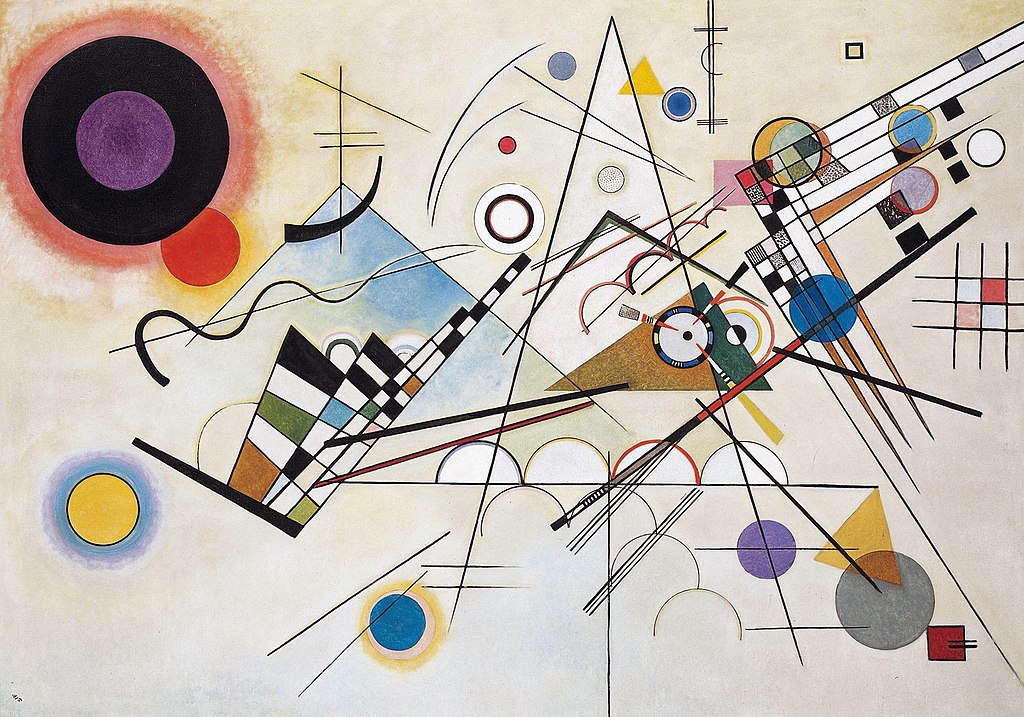